SESIÓN 1 

Un viaje por lugares bellos de  Guatemala
VEAMOS CUÁNTO CONOCEMOS NUESTRO PAÍS  

¿A qué lugares pertenecen las fotografías?
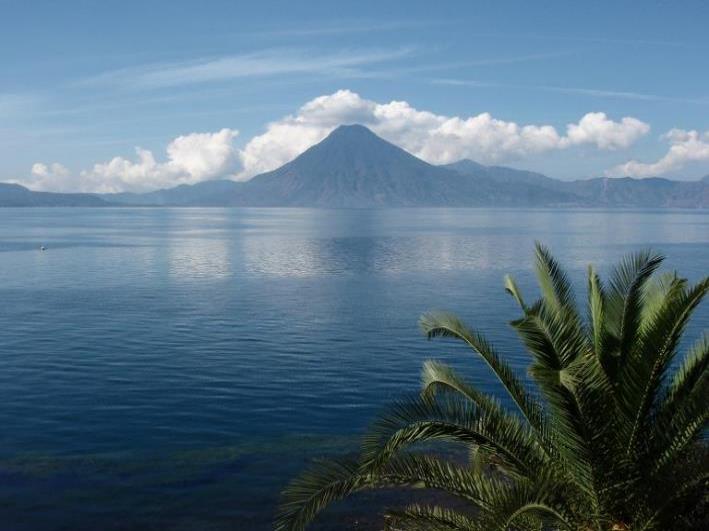 TITLE HERESAMPLE TEXT TWO
Sample text

Sample text

Sample text
Lago de Atitlán, Sololá
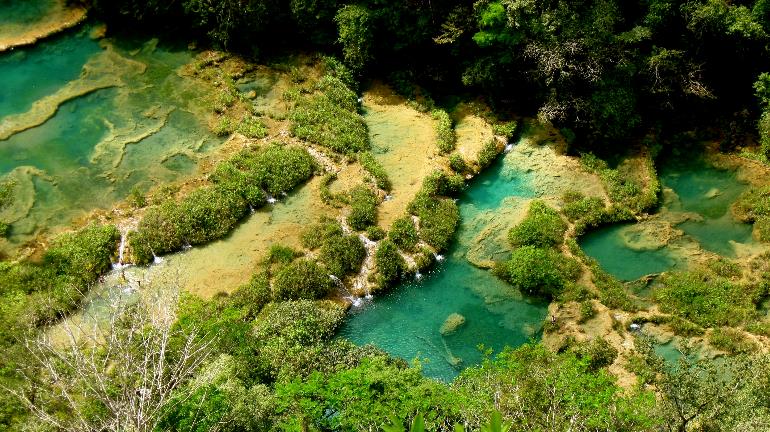 TITLE HERESAMPLE TEXT TWO
Sample text

Sample text

Sample text
Semuc Champey, Alta Verapaz
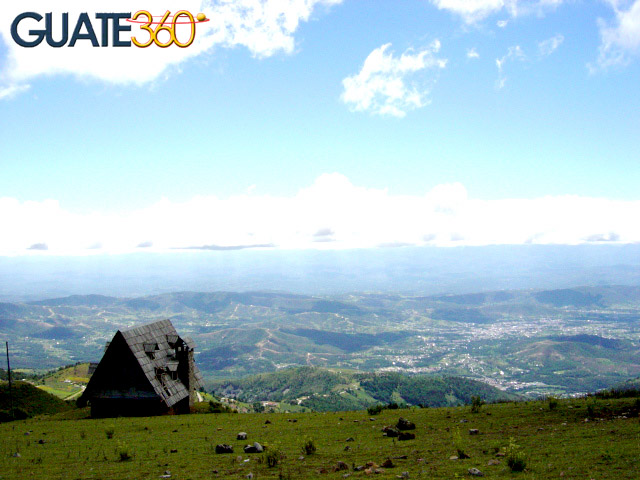 TITLE HERESAMPLE TEXT TWO
Sample text

Sample text

Sample text
Mirador de los Cuchumatanes, Huehuetenango
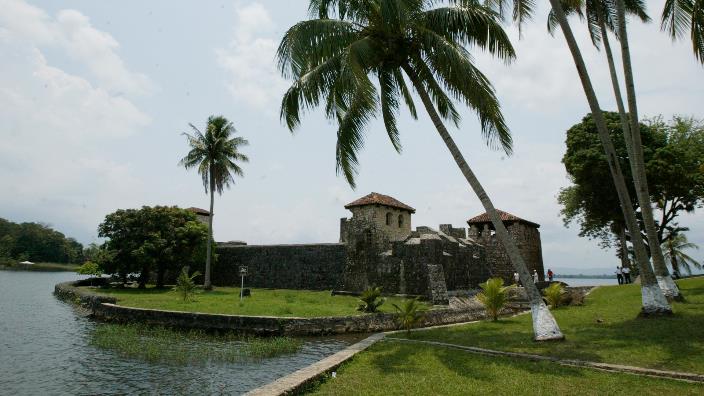 TITLE HERESAMPLE TEXT TWO
Sample text

Sample text

Sample text
Castillo de San Felipe, Izabal
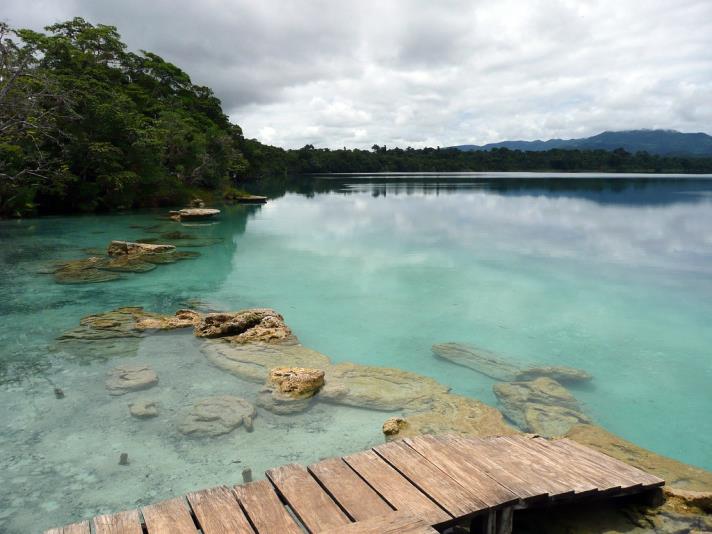 TITLE HERESAMPLE TEXT TWO
Sample text

Sample text

Sample text
Laguna Lachuá, Alta Verapaz
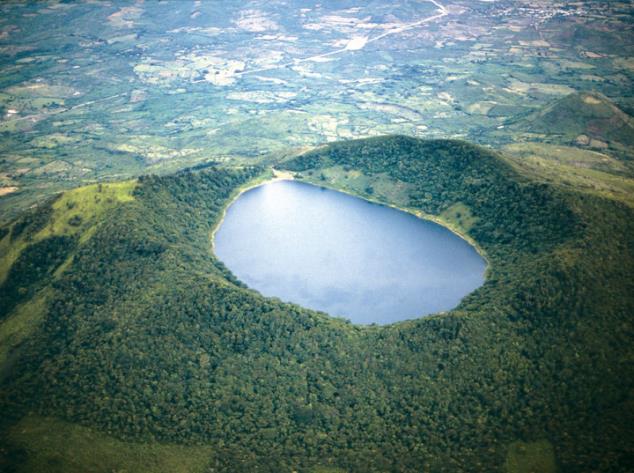 TITLE HERESAMPLE TEXT TWO
Sample text

Sample text

Sample text
Laguna del volcán Ipala, Chiquimula
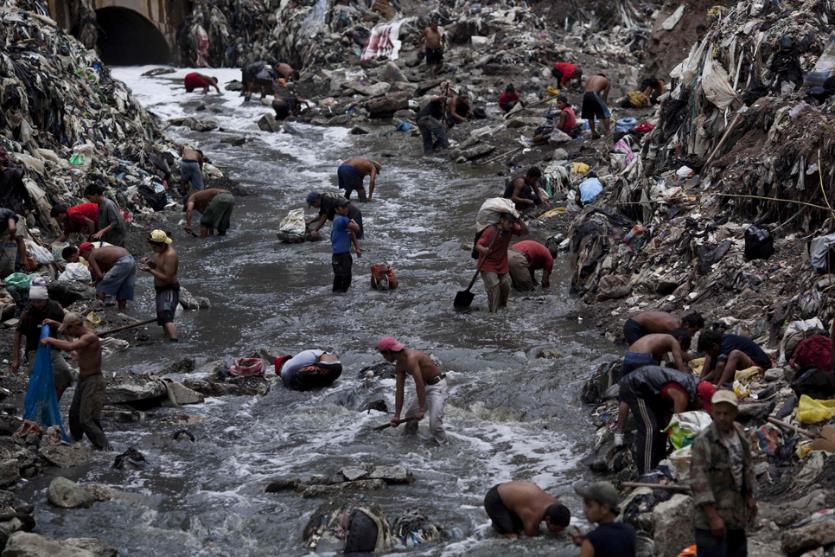 Basurero de la zona 3, ciudad de Guatemala
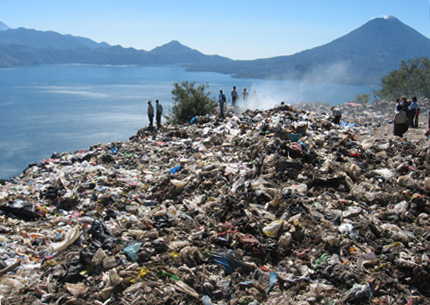 Lago de Atitlán, Sololá
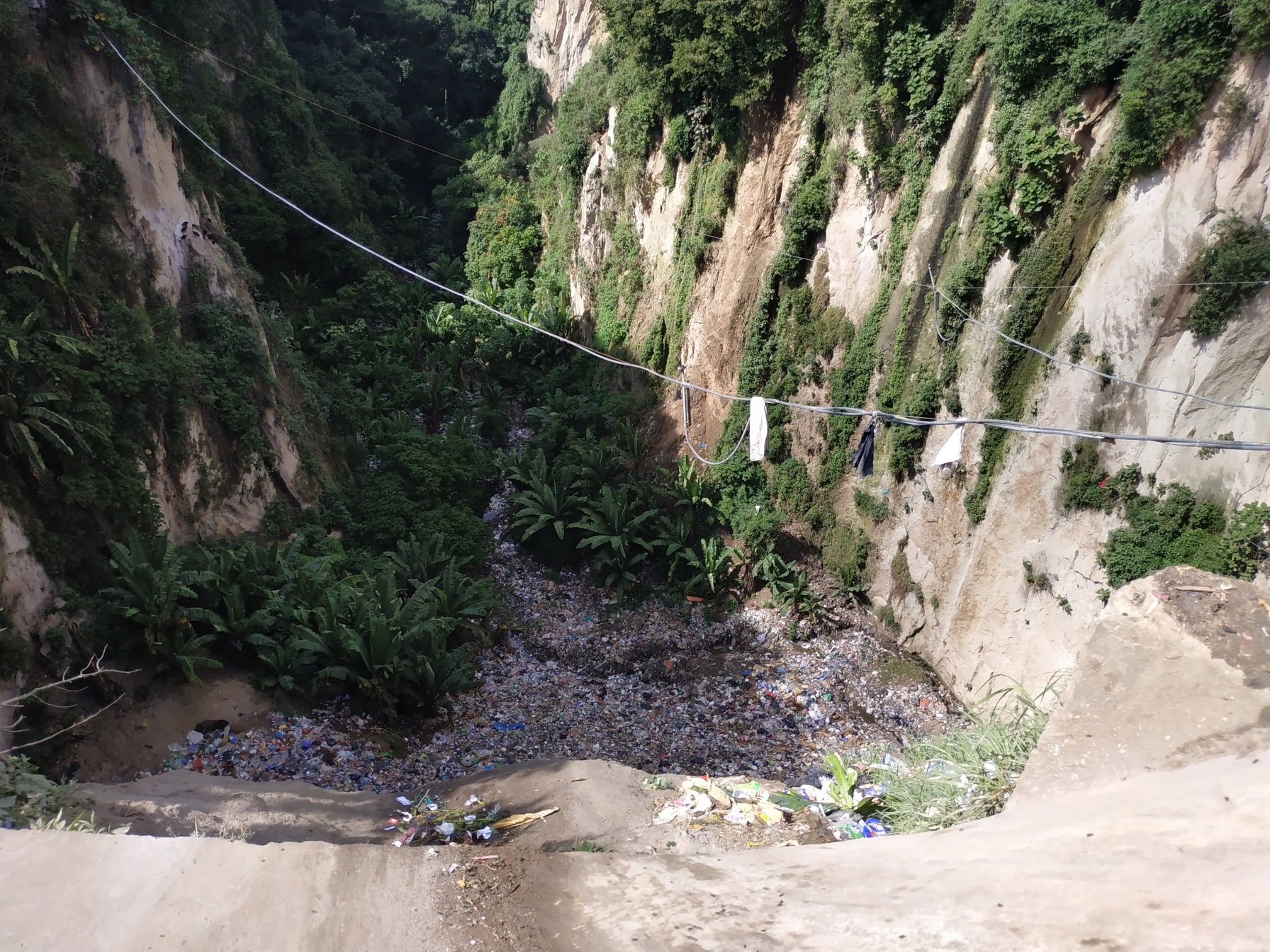 Tenemos un país hermoso con gran diversidad biológica y lugares de ensueño. Para que estos lugares permanezcan, se debe cuidar toda la riqueza natural de manera activa, pero muchas veces como humanidad hacemos lo contrario.
IMAGE HERE
Barranco Chisón – botadero municipal de Comalapa